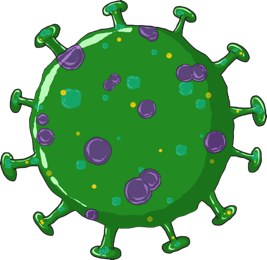 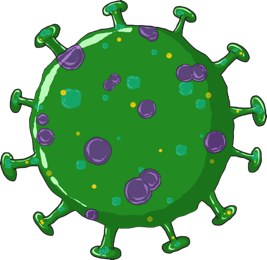 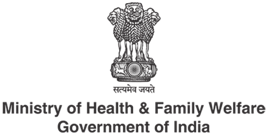 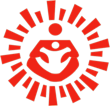 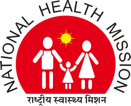 ടൂള്‍കിറ്റ് എങ്ങനെ ഉപയോഗിക്കണം
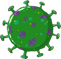 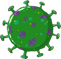 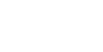 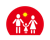 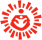 ട്രെയിനിംഗ് കിറ്റ്
ഉപയോഗ നിര്‍ദേശങ്ങള്‍ മുഴുവന്‍ വായിക്കുക
കിറ്റ് മെറ്റീരിയലുകള്‍ പരസ്പ്പരം പൂരകവും സഹായകരവുമാണ്
ഫെസിലിറ്റേറ്റര്‍ ഗൈഡ് സപ്പോര്‍ട്ട് ചെയ്യുന്ന പ്രസന്‍റേഷന്‍ 
FG യിലെ ലക്ഷ്യങ്ങളും സ്വയം വിശകലനങ്ങളും ട്രെയിനര്‍ ഏറ്റെടുക്കണം
പോക്കറ്റ് ബുക്ക് ഓഫ് ഫൈവ് FLW  ന് പ്രസന്‍റേഷന്‍ അടിസ്ഥാനമാക്കിയുള്ള റഫറന്‍സ് മെറ്റീരിയലാണ്
1
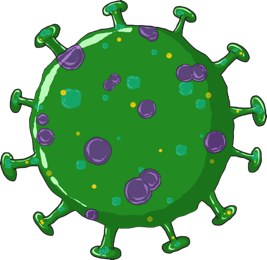 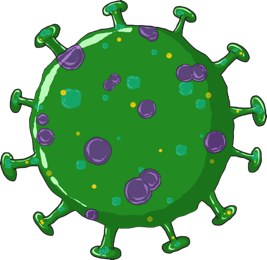 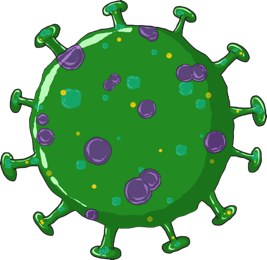 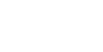 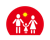 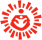 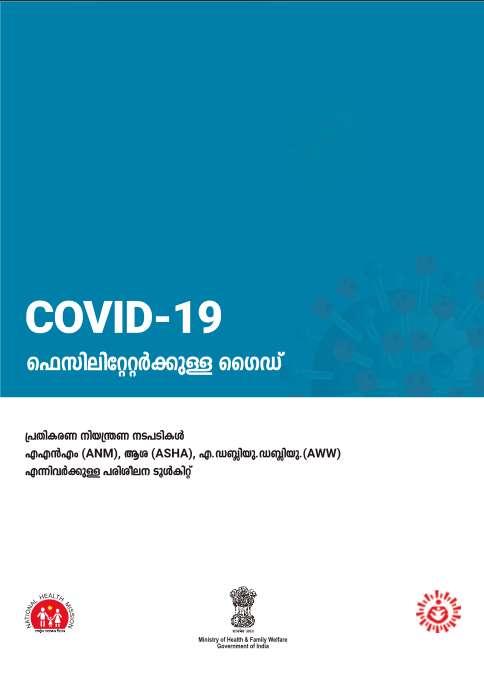 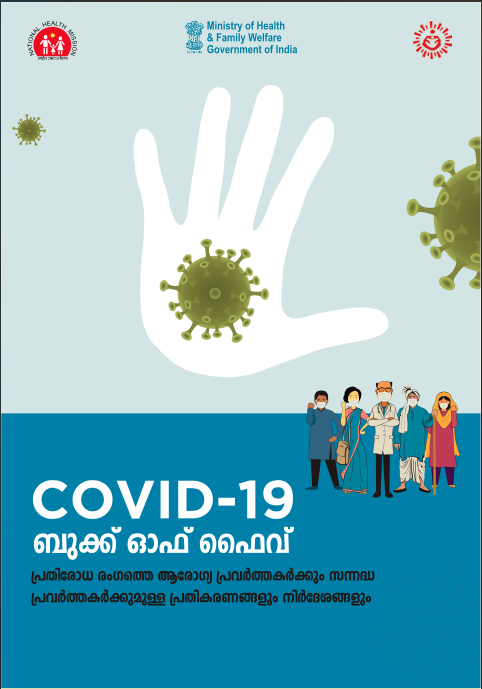 സ്പീക്കര്‍ കുറിപ്പുകള്‍ സഹിതമുള്ള പ്രസന്‍റേഷന്‍
പ്രസന്‍റേഷന്‍ ഉപയോഗിക്കുന്നതില്‍ സഹായിക്കുന്നതിനുള്ള ഫെസിലിറ്റേറ്റര്‍ ഗൈഡ്
ട്രെയിനിംഗ് കിറ്റ് ഉള്ളടക്കം
പോക്കറ്റ് ബുക്ക് ഓഫ് ഫൈവ് റഫറന്‍സ് ട്രെയിനിംഗ് ഉപയോഗിക്കാന്‍ ANM/ASHA നെ സഹായിക്കും
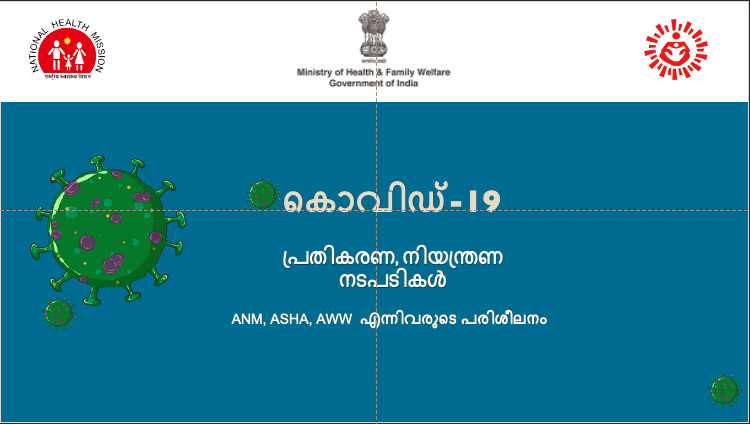 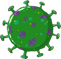 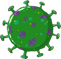 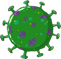 2
[Speaker Notes: The name of the disease is COVID-19. THIS IS CORONA VIRUS DISEASE –  discovered in 2019. The name of the organism that causes the disease is SARS-CoV-2. This stands for Severe (because it is serious) Acute Respiratory Syndrome- Coronavirus (the name of the family of viruses) 2. Coronaviruses cause several similar diseases including SARS, HINI (Swine flu) and the common cold and Influenza. 

Symptoms of COVID-19 are fever, cough and difficulty in breathing
If a person sees these symptoms, the person must immediately contact the government helpline numbers given in this slide.
If you know that the person with whom you have been in contact has been identified as positive for COVID-19, then the person must contact on the helpline numbers immediately.]
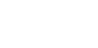 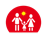 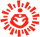 ഫെസിലിറ്റേറ്റര്‍ ഗൈഡ്
പോക്കറ്റ് ബുക്ക്
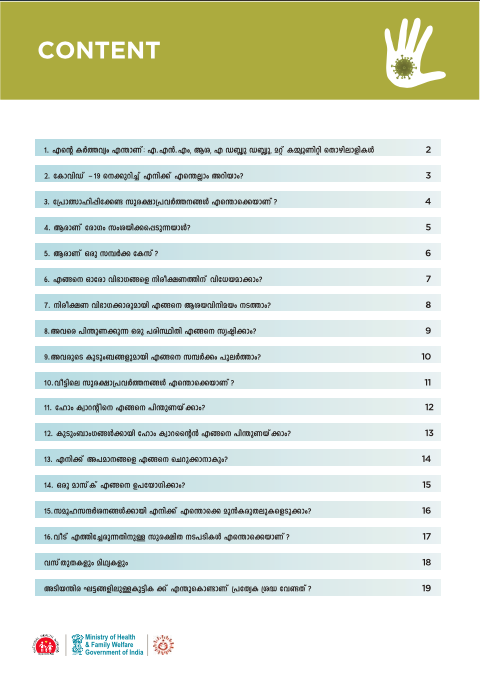 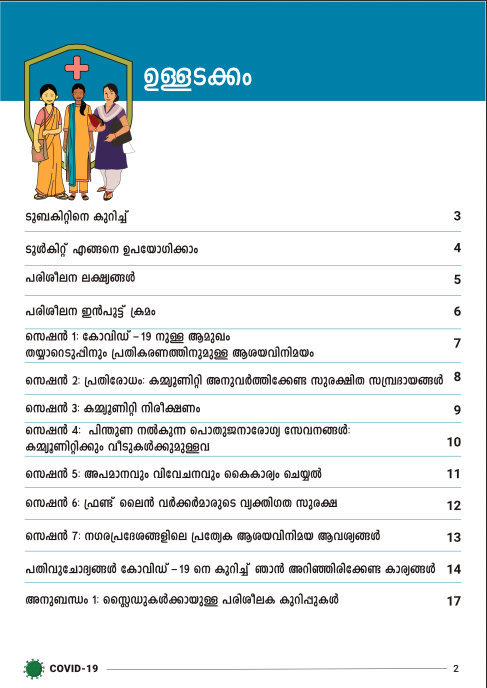 ഉള്ളടക്കം
3
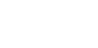 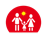 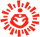 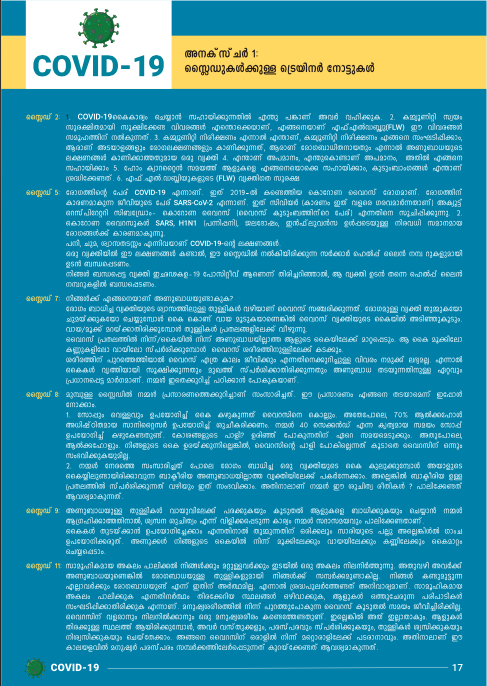 ഓരോ സെഷന് മുമ്പും പങ്കെടുക്കുന്നവര്‍ക്ക് പഠന ഗുണങ്ങള്‍ വിവരിക്കണം
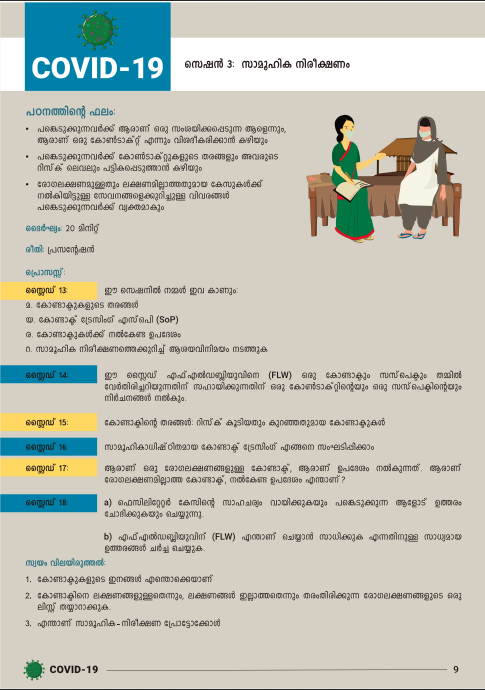 പങ്കെടുക്കുന്നവർ‌ക്ക് ഇൻ‌പുട്ട് ലഭിച്ചിട്ടുണ്ടോ എന്ന് മനസിലാക്കാൻ സഹായിക്കുന്നതിന് സെഷന്‍റെ ഒടുവില്‍ സ്വയം വിലയിരുത്തൽ നടത്തണം
സ്ലൈഡിനെക്കുറിച്ച് ഹ്രസ്വമായി നിങ്ങൾക്ക് വിശദീകരണം നൽകും
ഫെസിലിറ്റേറ്റര്‍ ഗൈഡ് എങ്ങനെ ഉപയോഗിക്കണം
ഈസി റഫറൻസിനായി പ്രധാനപ്പെട്ട സ്ലൈഡുകൾക്കായുള്ള പരിശീലക കുറിപ്പുകൾ ഇവിടെ നൽകുന്നു
4
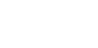 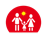 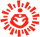 പ്രസന്‍റേഷന്‍ എങ്ങനെ ഉപയോഗിക്കണം
സ്ലൈഡുകളുടെ മൊത്തത്തിലുള്ള ഉപയോഗം മനസിലാക്കാൻ ഫെസിലിറ്റേറ്റർ ഗൈഡ് ഉപയോഗിക്കുക

പ്രധാന സ്ലൈഡുകളിൽ സ്ലൈഡുകൾ വിശദീകരിക്കാൻ പരിശീലകന് സ്പീക്കർ കുറിപ്പുകൾ ഉണ്ട്

ഓരോ സെഷന്‍റെയും അവസാനം സെഷന്‍റെ ഗ്രാഹ്യത പരിശോധിക്കുന്നതിന് ഫെസിലിറ്റേറ്റർ ഗൈഡിൽ നിന്നുള്ള സ്വയം വിലയിരുത്തൽ ഉപയോഗിക്കുക
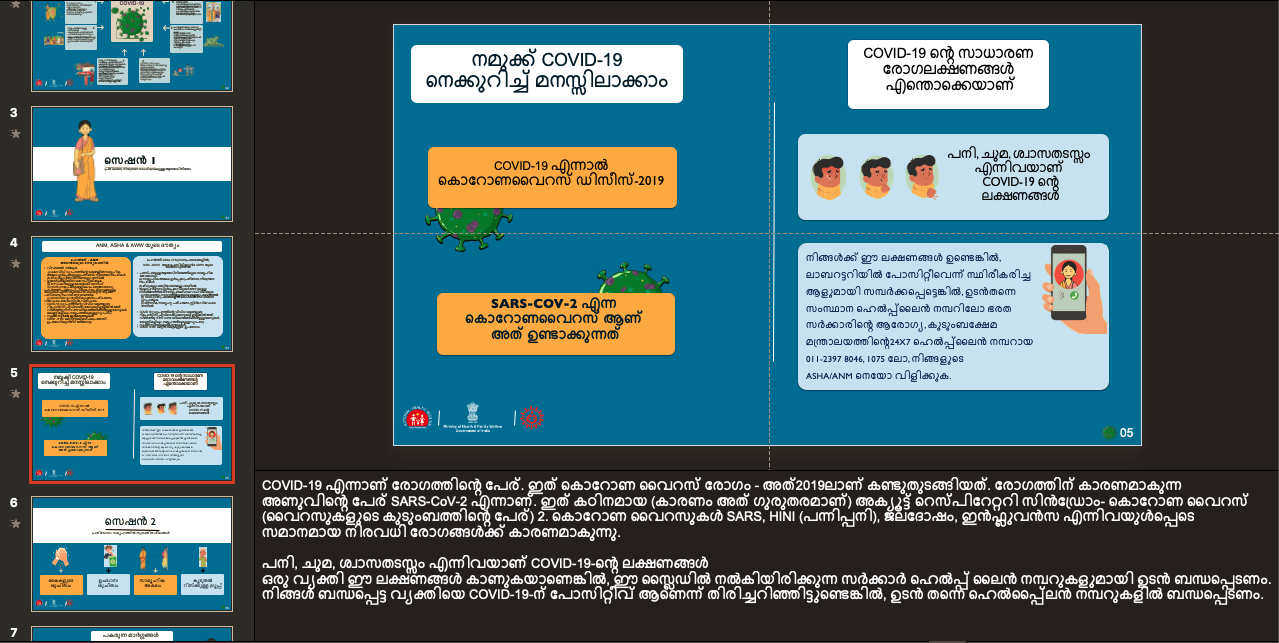 5
പേജിലേക്ക് ഇന്‍ഡക്സ് നാവിഗേറ്റ് ചെയ്യാം
ഓർമ്മിക്കേണ്ട അഞ്ച് കാര്യങ്ങൾ
എങ്ങനെ ചെയ്യാമെന്നതിനെക്കുറിച്ചുള്ള അഞ്ച് പ്രധാന കാര്യങ്ങള്‍
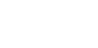 FLW  നായുള്ള ഹാൻഡി റഫറൻസ്
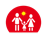 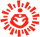 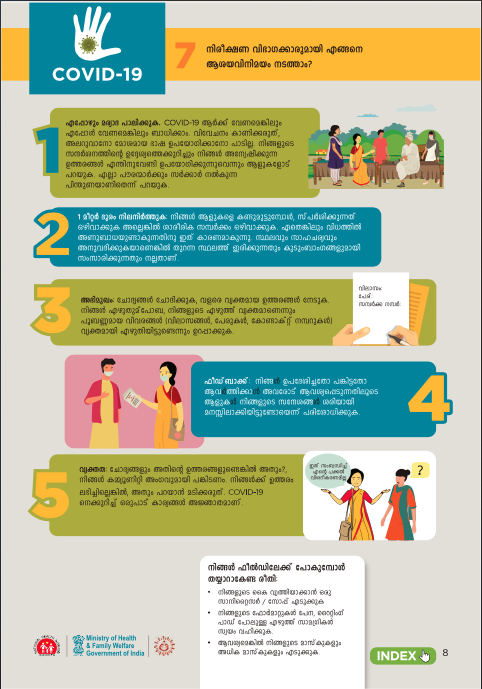 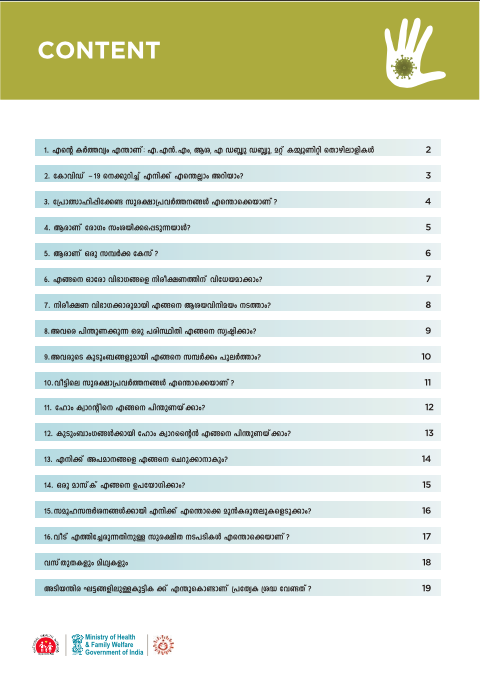 FLW ഫോണിൽ ഉപയോഗിച്ചു
പോക്കറ്റ് ബുക്ക് ഓഫ് ഫൈവ് എങ്ങനെ ഉപയോഗിക്കാം
6
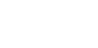 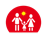 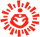 വെർച്വൽ ട്രെയിനിംഗ് പ്രോട്ടോക്കോളുകൾ
ശ്രദ്ധ കേന്ദ്രീകരിക്കുക
നിങ്ങളുടെ ശബ്‌ദം സമതുലിതമായി നിലനിർത്തുക
കഴിയുന്നത്ര പരിശീലകരുമായി  ആശയവിനിമയം നടത്തുക
ചർച്ചകൾക്കും ചോദ്യോത്തരങ്ങൾക്കുമായി പ്രോട്ടോക്കോളുകൾ സജ്ജമാക്കുക
പങ്കെടുക്കുന്നവർ സംസാരിക്കാൻ തുടങ്ങുന്നതുവരെ അവരുടെ ക്യാമറകൾ ഓഫ് ചെയ്യണം
എവിടെ ലോഗിന്‍ ചെയ്യണമെന്ന്  എല്ലാവർക്കും അറിയാം
നിർദ്ദിഷ്ട ആളുകൾക്ക് കണക്റ്റുചെയ്യുന്നതിനുള്ള സന്ദേശം നൽകിയിരിക്കുന്നു
നല്ല ഇന്‍റർനെറ്റ് കണക്ഷൻ
സെഷനുള്ള സമയം
രജിസ്ട്രേഷൻ
7
[Speaker Notes: Make sure your internet connection is good enough. Video teleconferencing training is conducted via the Internet, only a well-connected network can make a video conferencing training become a reality.
Well equip your training room. Before you begin a training class, you need to well equip your room with video conferencing equipment. Your trainees are spread over a large area . What you require is a PC, a webcam and a microphone speaker, and then you can start to lecture on the Internet by utilizing a greatvideo teleconferencing software like ezTalks Meetings.
In another circumstance, you have both students in the training room and other different places, and you have to give a lecture to all of them. At this time, you need to prepare more video teleconferencing equipment for the room, like external cameras and loudspeakers, gooseneck microphones for students to have a brainstorm, etc.
#3 Be familiar with video conferencing software. As a trainer, you need to be very familiar with the video conferencing tool before the training course, so that you might not waste time on some operational problems and thus increase the productivity.

Although it is conducted on the Internet, you should still be well dressed like what you did on the site. Make yourself look like a professional trainer, so that trainees might be more willing to believe you. Of course, what you lecture is of vital importance for students, so made elaborate preparations for your training content and focused on the training, because you are exposed in the camera.

Videoconferencing students, especially if they are remote, tend to sit back in a passive mode, which is not helpful to their learning at all. As a teacher, remember to have interactions with students as many as possible. Ask questions via chat or audio, create a poll, offer related resources and create other means of interactions.

It is necessary for both the trainer and trainees to have a good environment. If some students speak something loud or there are some noises from them when you are lecturing or one student is answering the question, you could mute them through the video conferencing software.]